Private Duty NursingProvider Training 2024
Presented by:
Staff Development & Training Unit
Objectives
Review CCS medical eligibility requirements to qualify for PDN services
Review how to submit PDN SAR request(s)
Introduce the PDN SAR Provider Tool and discuss what information is required by CCS to process PDN SAR(s) request
Explain how to view information on PEDI System
Summarize key points r/t PDN SAR request
Resources
Medical Eligibility
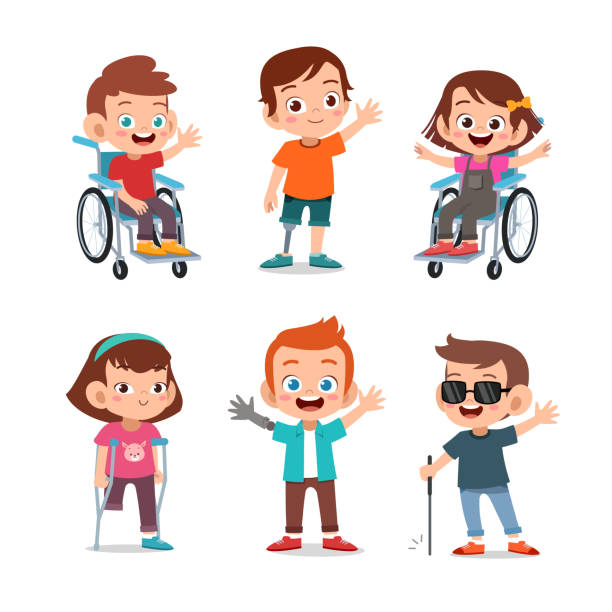 CCS Medical Eligibility
PDN services must be medically necessary to correct or ameliorate the CCS medically eligible condition.
Medical necessity for PDN services is determined on a case-by-case basis depending on the individual needs of the CCS client.
PDN requests are evaluated by the same process applied to any benefit request of the CCS program, though they are one of the most complex benefits to assess.
CCS Medical Eligibility
CCS will review the complexity of the medical necessity criteria-level of care, number of hours, provider’s qualification and availability of other resources.
PDN services will not be approved when the care is for the following:
Child’s intellectual disability or behavior
Personal care services (i.e., directed at grooming, hygiene, feeding)
CCS SAR Referral
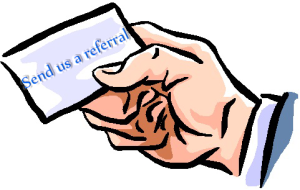 CCS SAR Referral
PDN provider may submit a referral to Los Angeles County-CCS local office via:
Fax Submission-1-855-481-6821
Electronic Submission via PEDI System
Mail to: California Children Services
		9320 Telstar Ave. #226, El Monte, Ca 91731
PDN SAR Tool
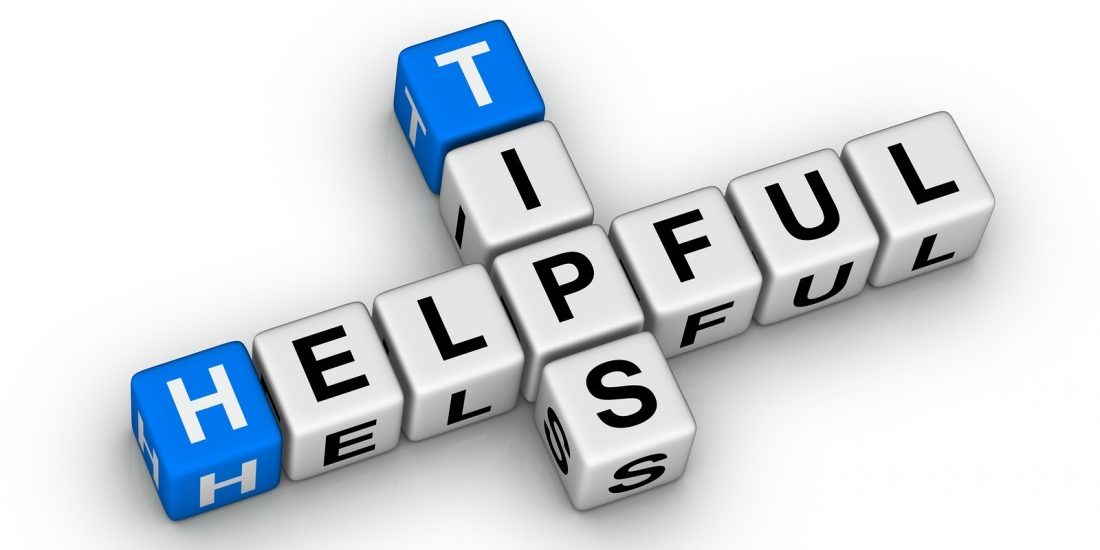 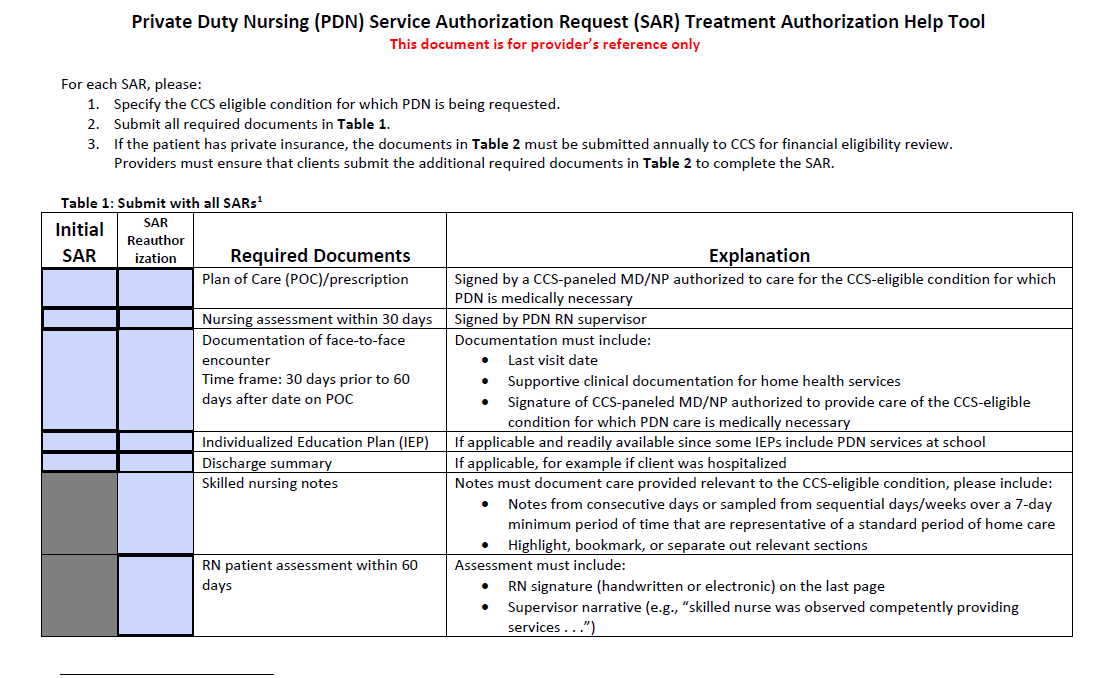 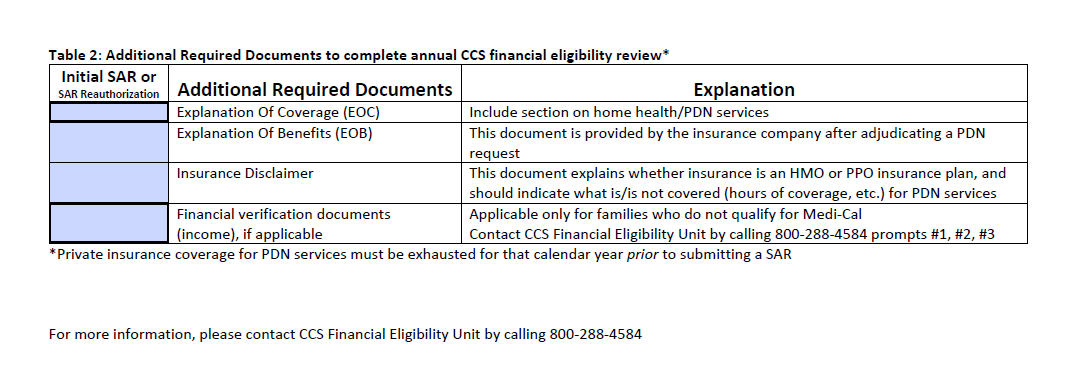 SAR Provider Tool
The tool was developed to assist providers with requirements needed to properly submit PDN request.
Let’s review what is needed when submitting PDN SAR request:
Plan of Care: Signed by CCS-paneled MD authorized to care of the CCS medically eligible condition.
Nursing assessment within 30 days: Signed by PDN RN supervisor.
SAR Provider Tool
Let’s review what is needed when submitting PDN SAR request: (cont.…)
Documentation of face-to-face encounter
Individual Education Plan (IEP), if client attends school
Skilled Nursing Notes-consecutive days over a 7-day minimum period that are representative of a standard period of home care
RN patient assessment within last 60 days
SAR Provider Tool
Let’s review what is required when submitting PDN SAR request for client’s who have been identified as having commercial insurance:
Insurance disclaimer
Explanation of Benefits or Explanation of Coverage
Denial Letter
Financial verification documents (income), if applicable.
SAR Provider Tool
Initial PDN SAR(s): PDN providers will have 15 days to provide CCS with missing medical documentation (i.e., missing LVN logs, face-to-face information).
If the plan of care is not complete or missing from SAR request, provider will have 30 days to submit.
If insurance or financial information is incomplete, provider or family will have up to 60 days to provide requested information. May be extended if insurance company or family is in the process of submitting documentation.
PEDI System
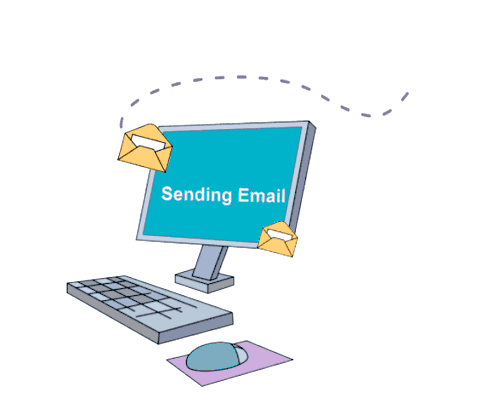 PEDI System
A web-based tool that enables CCS-approved providers to electronically access the following:
Status of SAR request and authorizations
Print authorizations, denials, reports, and correspondence
Track referrals
Submit e-SARs
PEDI System
Apply on-line:
https://cmsprovider.cahwnet.gov/PEDI/login.jsp
Help Desk: 626-569-6630 or 1-866-685-8449
PEDI-SAR System
Provider may view status of request via PEDI-SAR System
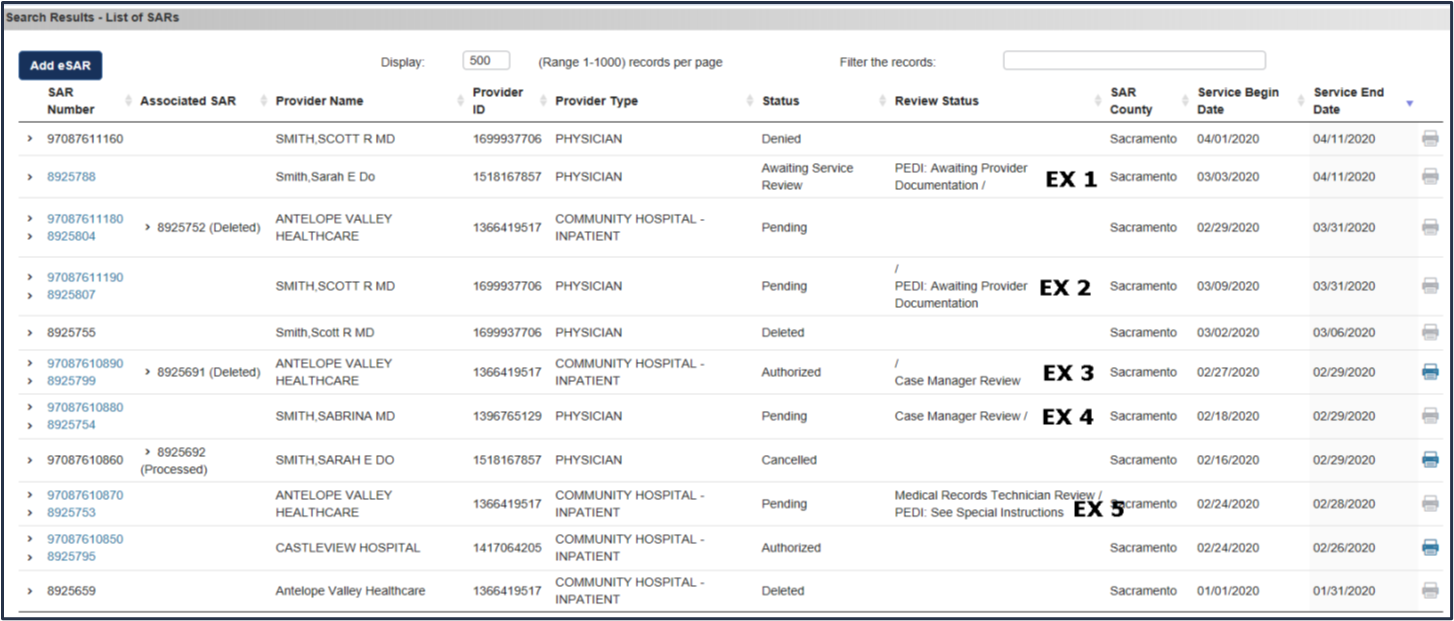 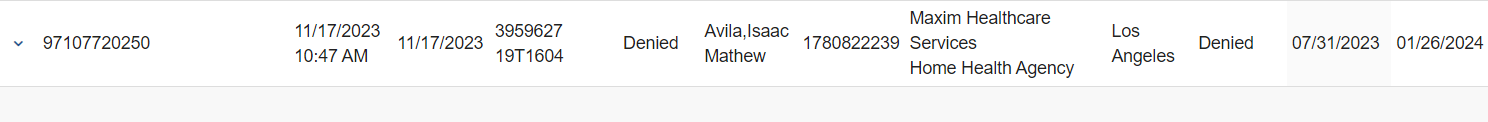 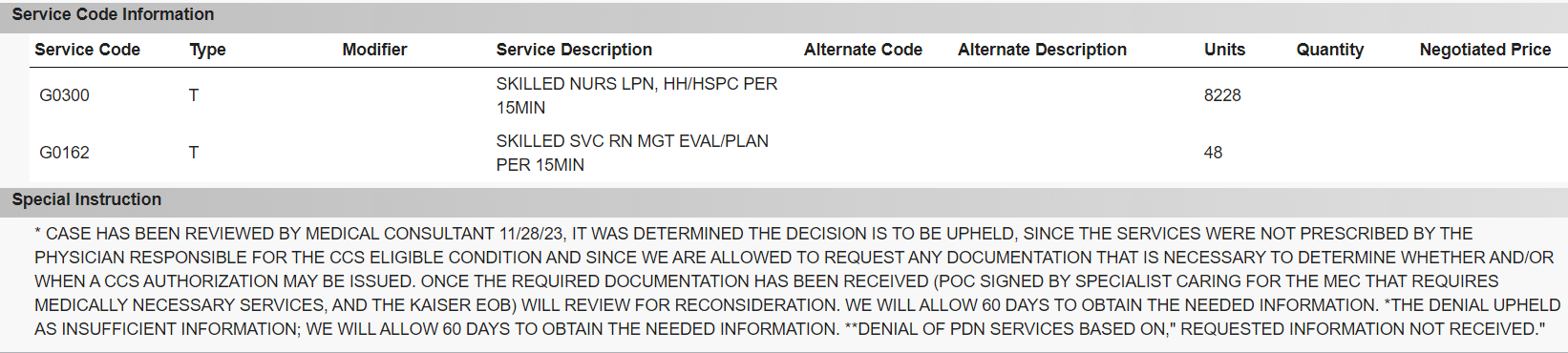 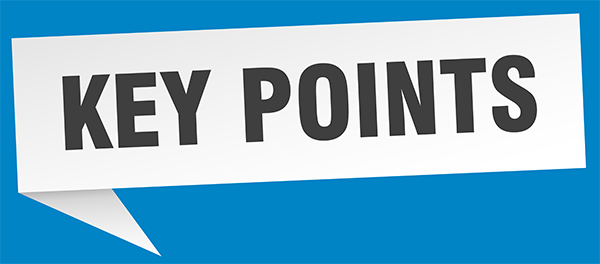 PDN Key Points
Complex benefit, both to request and review.
Requires the involvement of multiple individuals:
the treating CCS physicians and specialists
the home health agency
the family
CCS nurse case managers and CCS physicians
In some cases-CCS medical therapy unit, the school system and regional center(s).
PDN Key Points
Complicated in cases where client has private insurance when PDN may or may not be a benefit.
CCS will determine the least expensive provider type that can be authorized to provide the requested services.
In some cases, CCS may only approve a portion of the PDN hours requested on a SAR. It will be your responsibility to seek payment or approval from other payor source.
PDN Key Points
If CCS denies PDN services, the client/family may disagree with a CCS determination. 
The client/family are the only individuals that can file a formal written appeal. A provider may not appeal decisions made by CCS.
PDN providers may request a reconsideration.
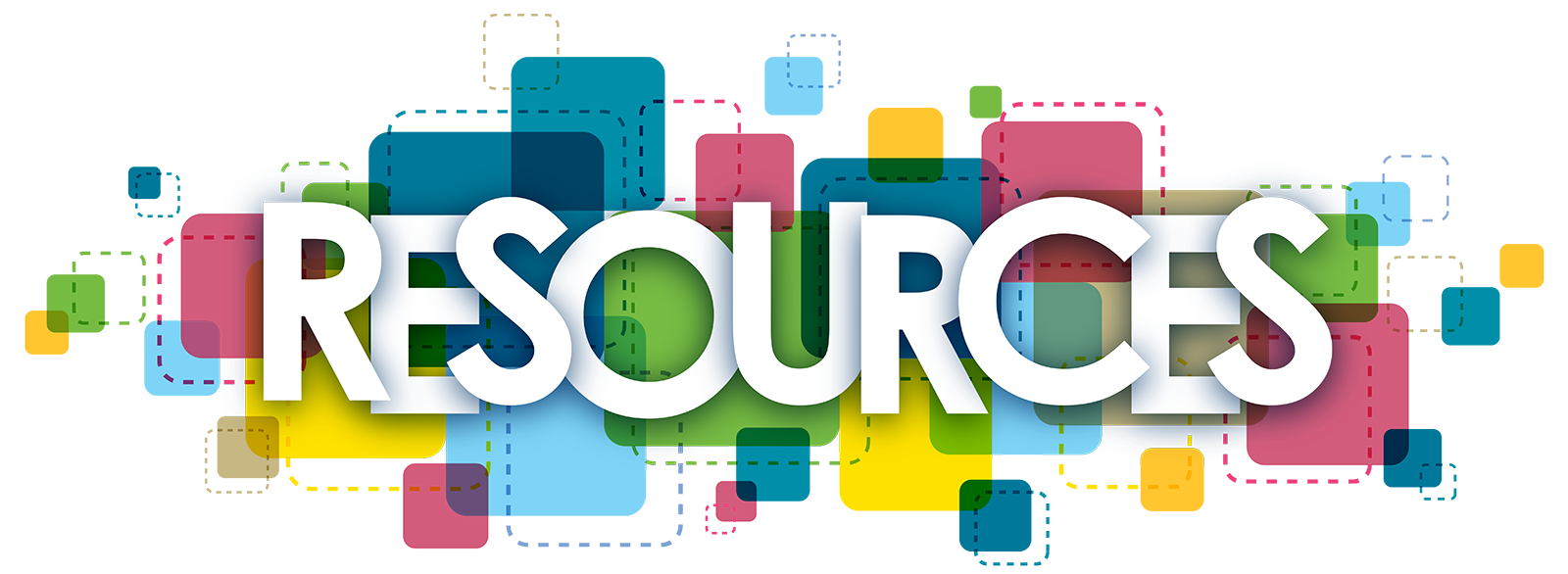 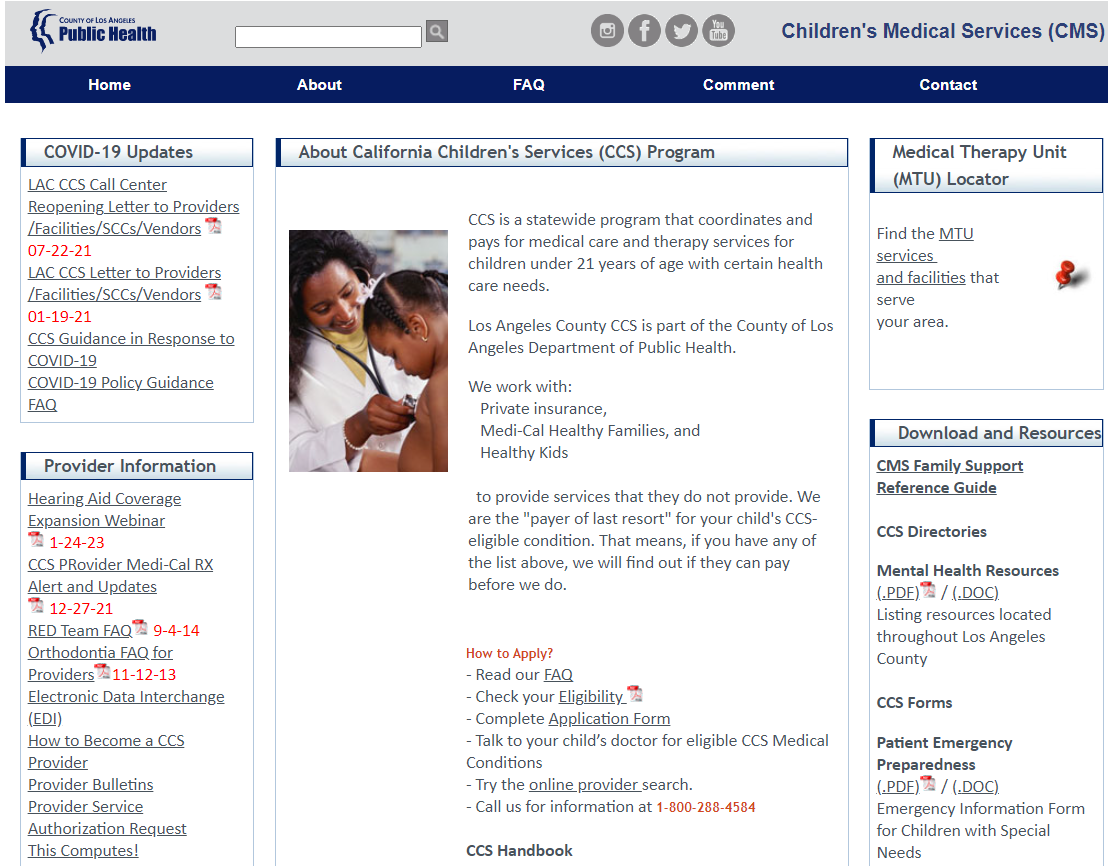 Resources
If you have questions regarding your SAR request. Please contact CCS at 1-800-288-4584 or visit or LA County CCS website at: http://publichealth.lacounty.gov/cms/ccs.htm
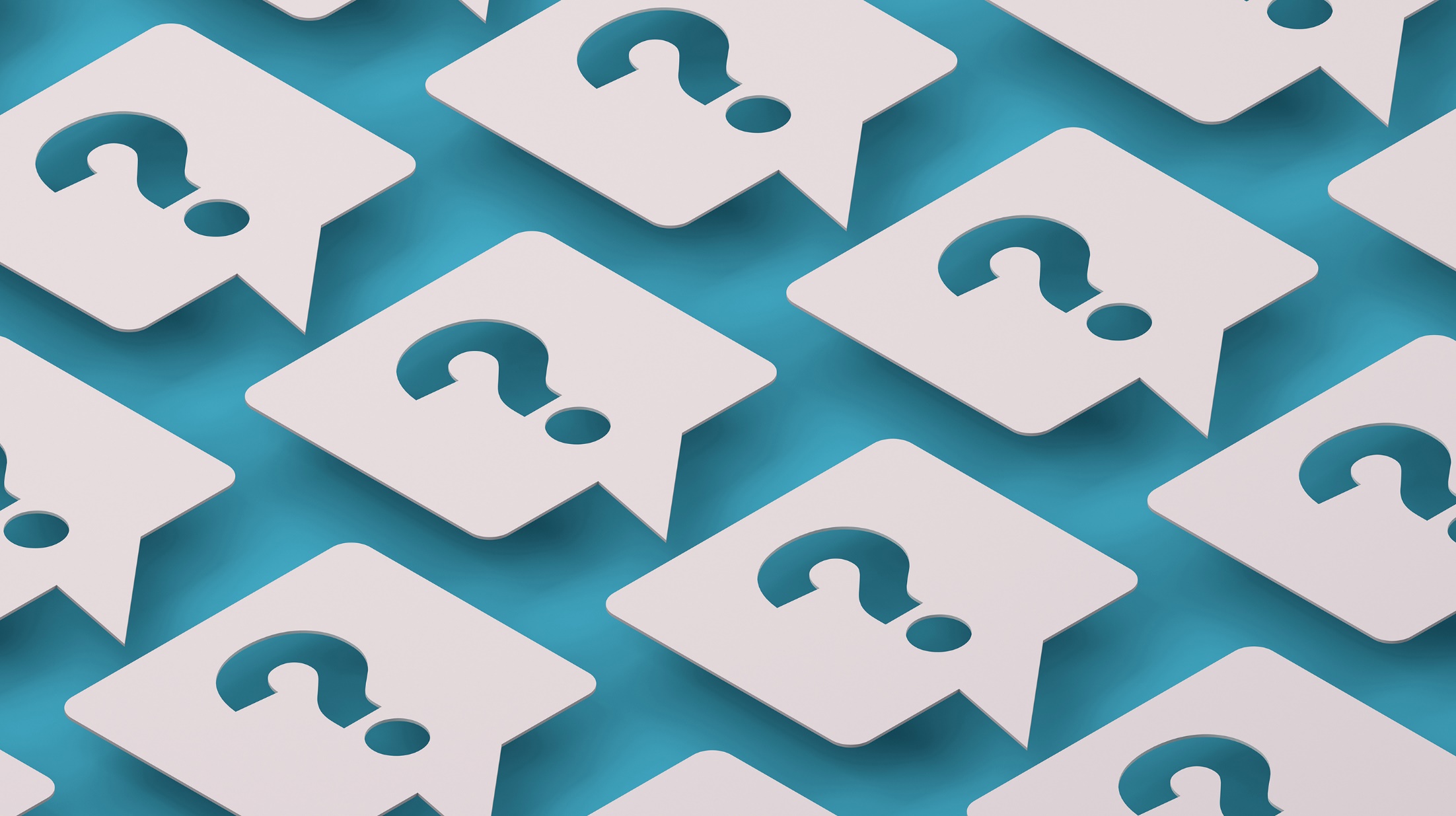